Alexanders sjukdom
En bioinformatikövning från Nationellt resurscentrum för biologiundervisning (Bioresurs)
www.bioresurs.uu.se
Alexanders sjukdom drabbar hjärnan
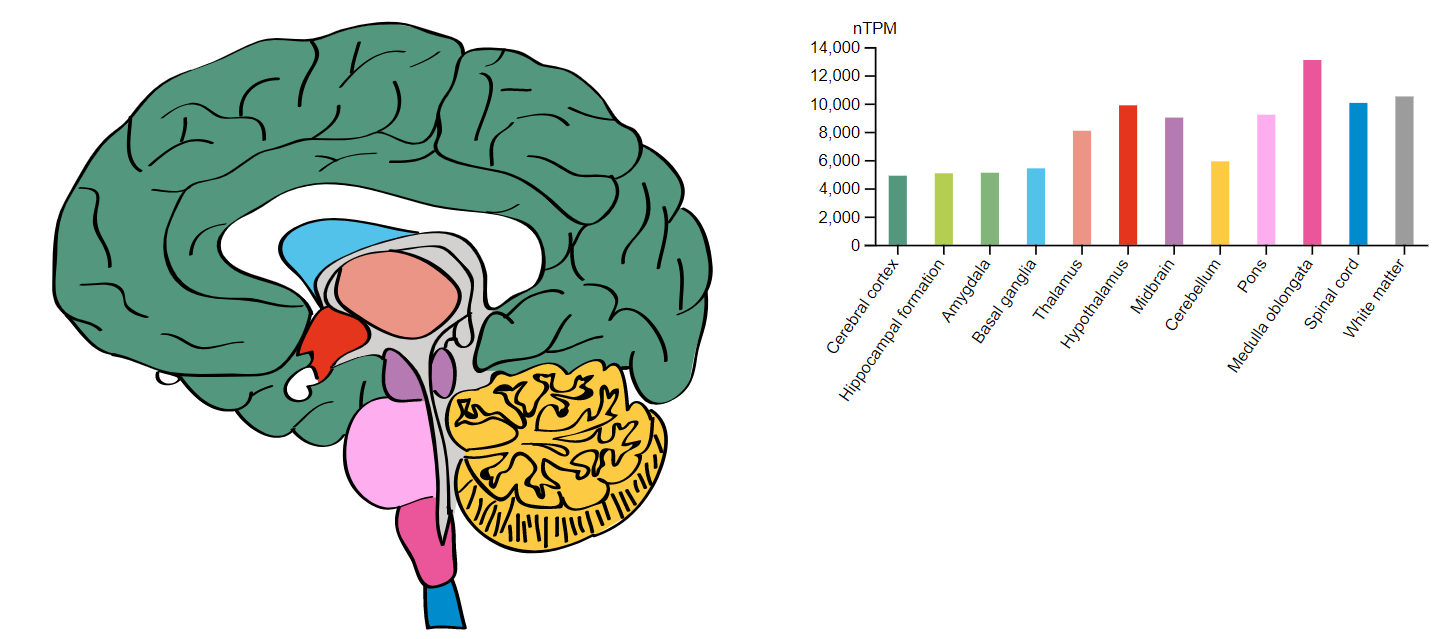 Ett protein som uttrycks  i olika delar i hjärnan är inblandat
Bildmaterial från Human Protein Atlas v21.1.proteinatlas.org: proteinstruktur för GFAP, uttryck av GFAP i kroppen och GFAP i hjärnan.
Nationellt resurscentrum för biologiundervisning (2025) www.bioresurs.uu.se
Hjärnans stödjeceller påverkas
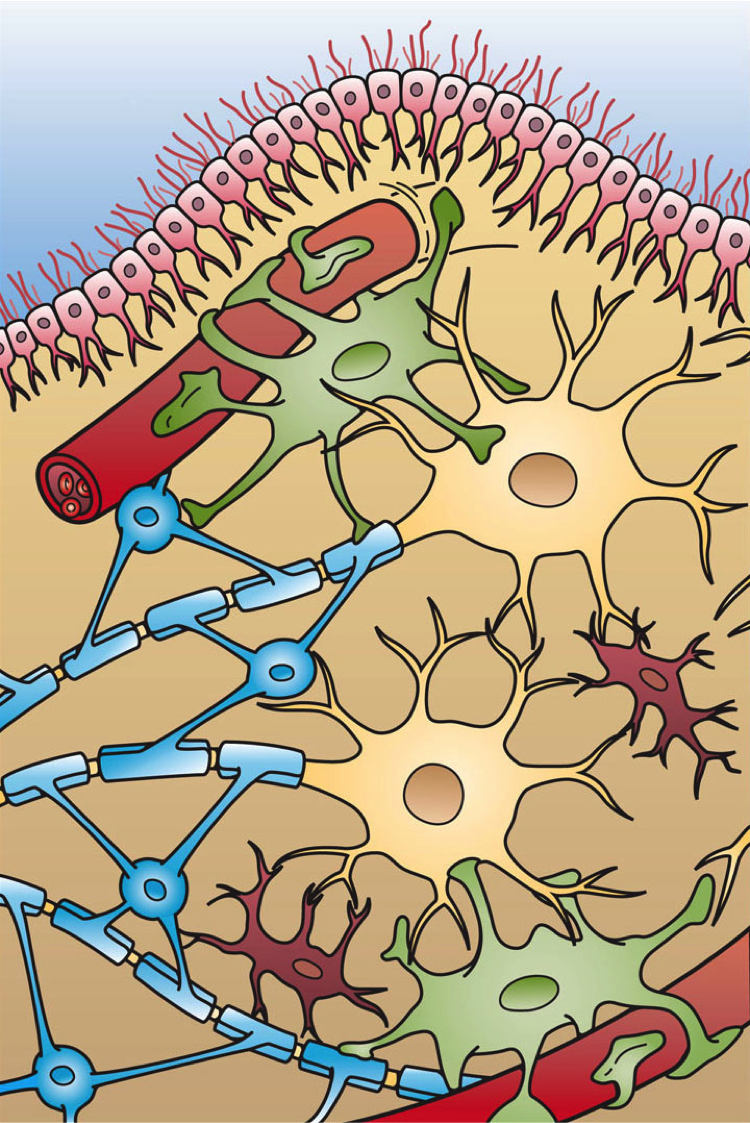 Hjärnan innehåller olika typer av stödjeceller som ger skydd och näring åt neuronen.
Gliaceller av typen astrocyter påverkas särskilt vid Alexanders sjukdom.
Cellskelettet påverkas
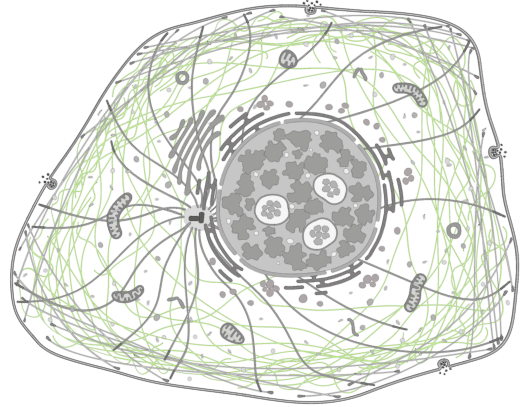 Proteinet GFAP (gliafibrillärt surt protein)
Ingår i cellskelettet (intermediära filament)
Gröna streck motsvarar förekomst av proteinet GFAP icellskelettets intermediära filament. 
Från Human Protein Atlas v21.1.proteinatlas.org https://www.proteinatlas.org/ENSG00000131095-GFAP/ subcellular
Nationellt resurscentrum för biologiundervisning (2025) www.bioresurs.uu.se
Bild på gliaceller: Holly Fischer, CC BY 3.0, via Wikimedia Commons
GFAP-proteiner är långsmala fiberproteiner
Om strukturen ändras kan cellskelettet ändra form.
GFAP klumpar ihop sig, även med andra proteiner i cellen
Cellen slutar fungera normalt
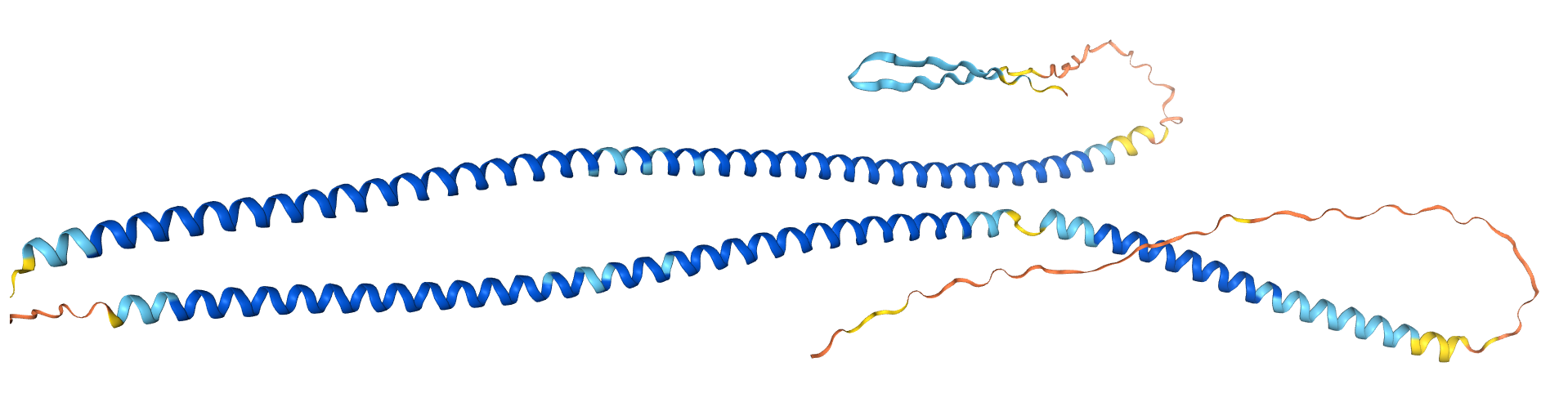 Bildmaterial från Human Protein Atlas v21.1.proteinatlas.org: proteinstruktur för GFAP (predikterad struktur med Alphafold)
Nationellt resurscentrum för biologiundervisning (2025) www.bioresurs.uu.se
Din uppgift:
analysera och tolka resultatet
Uppgift
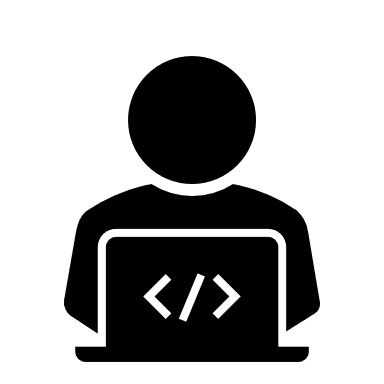 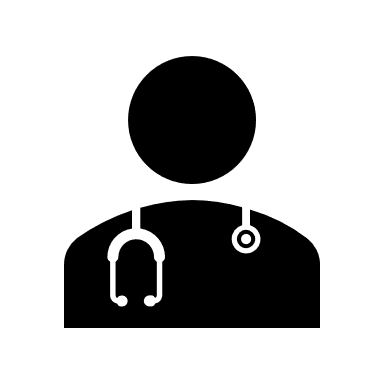 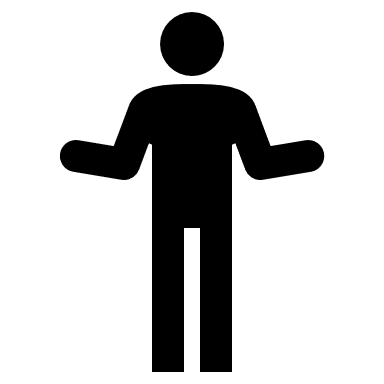 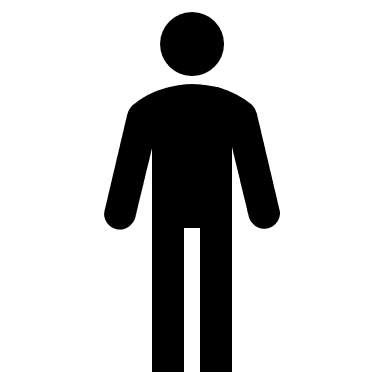 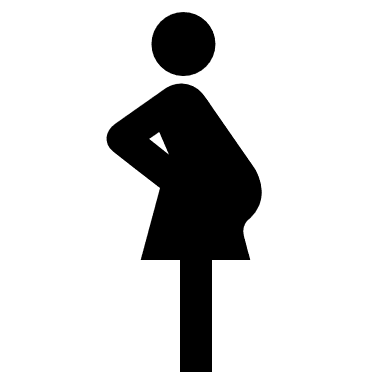 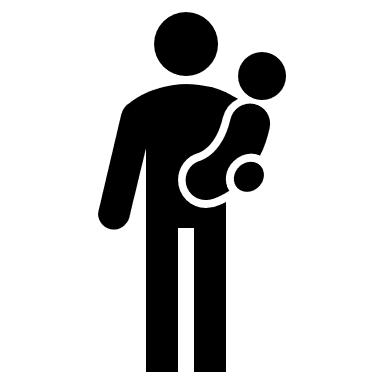 5 patienter med oklara symptom från nervsystemet (bland annat svårt att svälja)
Kan Alexanders sjukdom uteslutas?
Läkare
Bioinformatiker
DNA-provtagning
DNA-sekvensering
Aminosyrasekvens
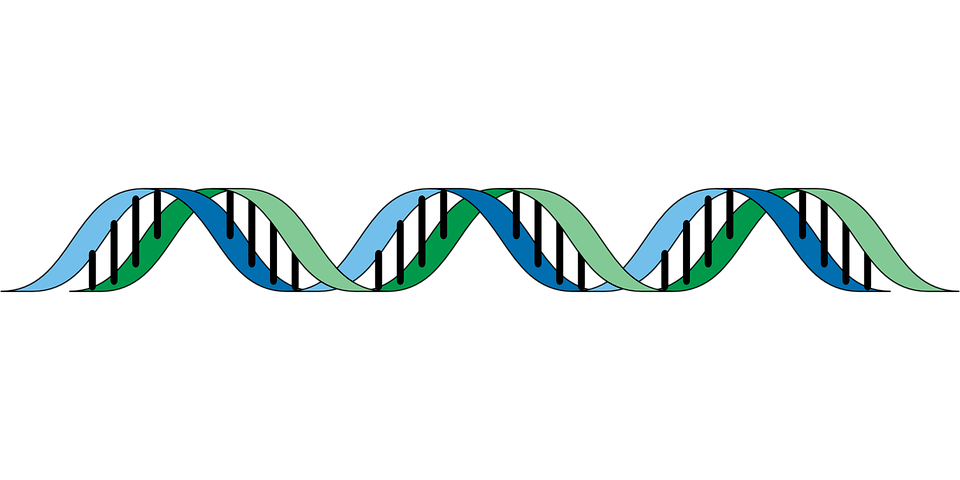 ATGGAGAGGAGG….
Metionin – Glutamat – Arginin – Arginin ….
Lite kortare: Met Glu Arg Arg…
Ännu kortare: MERR…
Nationellt resurscentrum för biologiundervisning (2025) www.bioresurs.uu.se
DNA-sekvenser har översatts till aminosyrasekvenser
>Normal GFAP
MERRRITSAARRSYVSSGEMMVGGLAPGRRLGPGTRLSLARMPPPLPTRVDFSLAGALNAGFKETRASERAEMMELNDRFASYIEKVRFLEQQNKALAAELNQLRAKEPTKLADVYQAELRELRLRLDQLTANSARLEVERDNLAQDLATVRQKLQDETNLRLEAENNLAAYRQEADEATLARLDLERKIESLEEEIRFLRKIHEEEVRELQEQLARQQVHVELDVAKPDLTAALKEIRTQYEAMASSNMHEAEEWYRSKFADLTDAAARNAELLRQAKHEANDYRRQLQSLTCDLESLRGTNESLERQMREQEERHVREAASYQEALARLEEEGQSLKDEMARHLQEYQDLLNVKLALDIEIATYRKLLEGEENRITIPVQTFSNLQIRETSLDTKSVSEGHLKRNIVVKTVEMRDGEVIKESKQEHKDVM
>1patient
MERRRITSAARRSYVSSGEMMVGGLAPGRRLGPGTRLSLARMPPPLPTRVDFSLAGALNAGFKETRASERAEMMELNDRFASYIEKVRFLEQQNKALAAELNQLRAKEPTKLADVYQAELRELRLRLDQLTANSARLEVERDNLAQDLATVRQKLQDETNLRLEAENNLAAYRQEADEATLARLDLERKIESLEEEIRFLRKIHEEEVRELQEQLARQQVHVELDVAKPDLTAALKEIHTQYEAMASSNMHEAEEWYRSKFADLTDAAARNAELLRQAKHEANDYRRQLQSLTCDLESLRGTNESLERQMREQEERHVREAASYQEALARLEEEGQSLKDEMARHLQEYQDLLNVKLALDIEIATYRKLLEGEENRITIPVQTFSNLQIRETSLDTKSVSEGHLKRNIVVKTVEMRDGEVIKESKQEHKDVM
En-bokstavs-koder för aminosyror
(exempel: M = metionin, R = arginin, C = cystein)
Nationellt resurscentrum för biologiundervisning (2025) www.bioresurs.uu.se
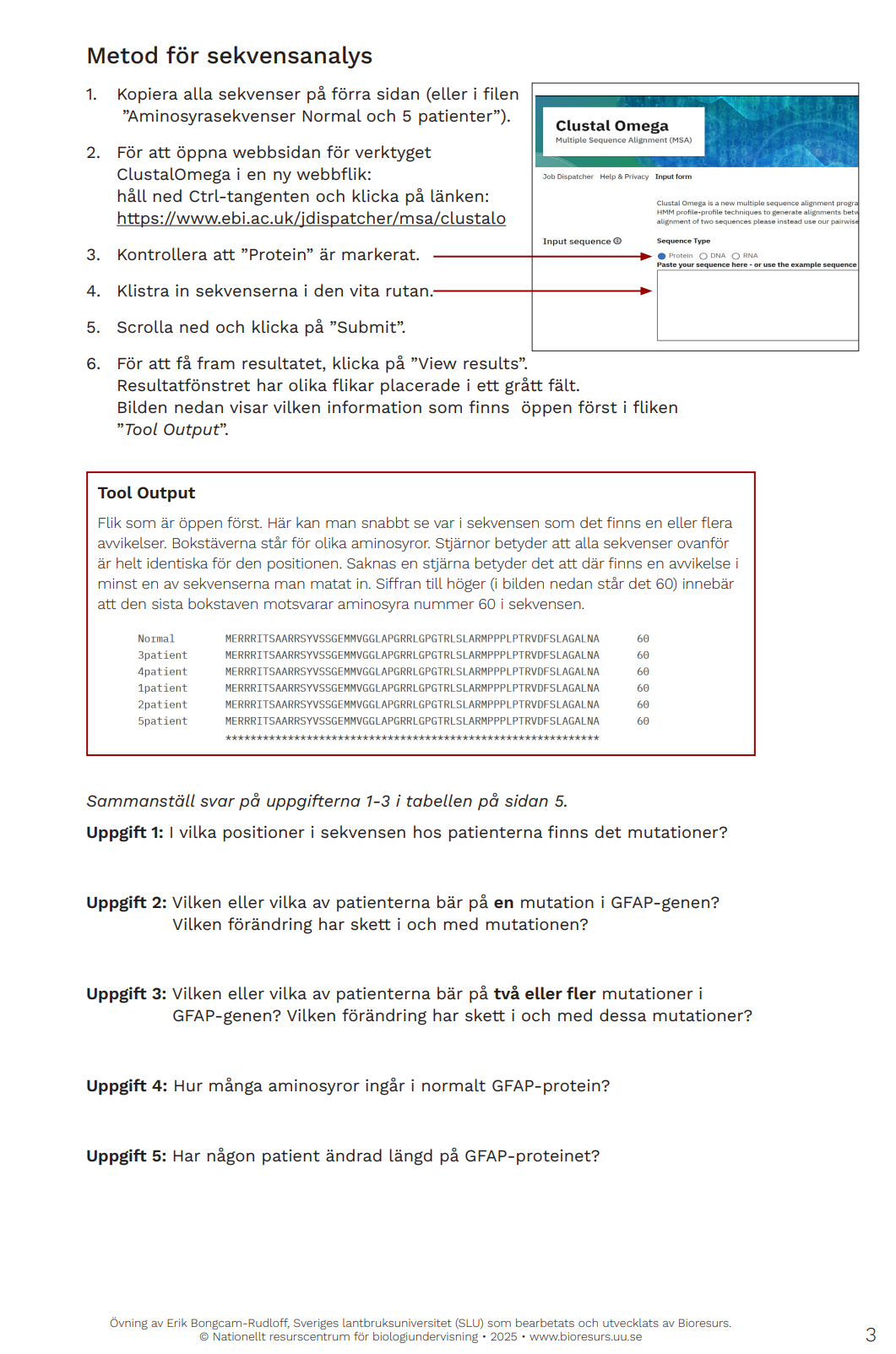 Verktyg för sekvensanalys
Nationellt resurscentrum för biologiundervisning (2025) www.bioresurs.uu.se
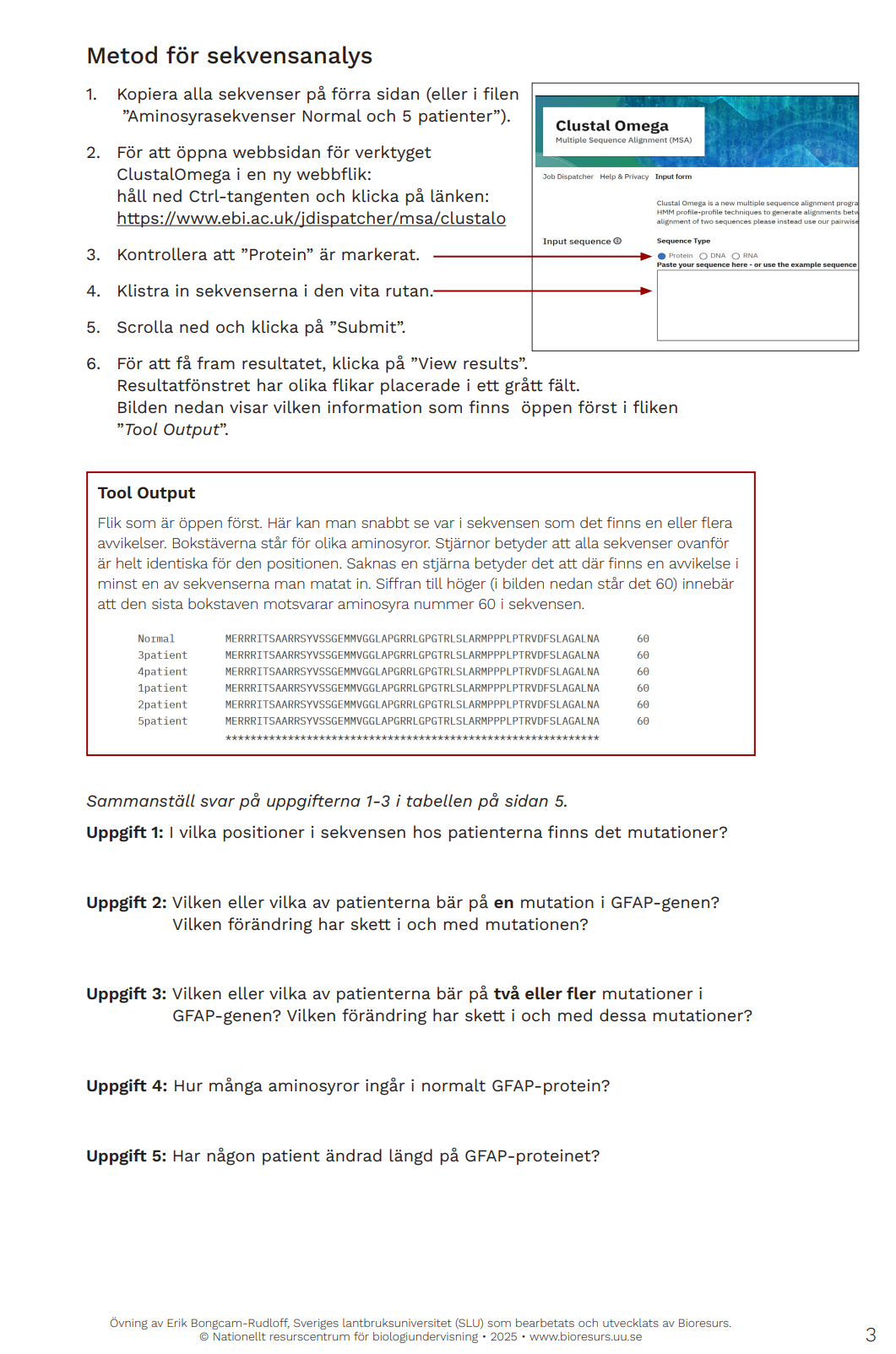 Jämför sekvenser
Saknas * betyder det att minst en sekvens avviker
Nationellt resurscentrum för biologiundervisning (2025) www.bioresurs.uu.se
Deluppgifter 1-7
För in 
resultat i tabell på sidan 5
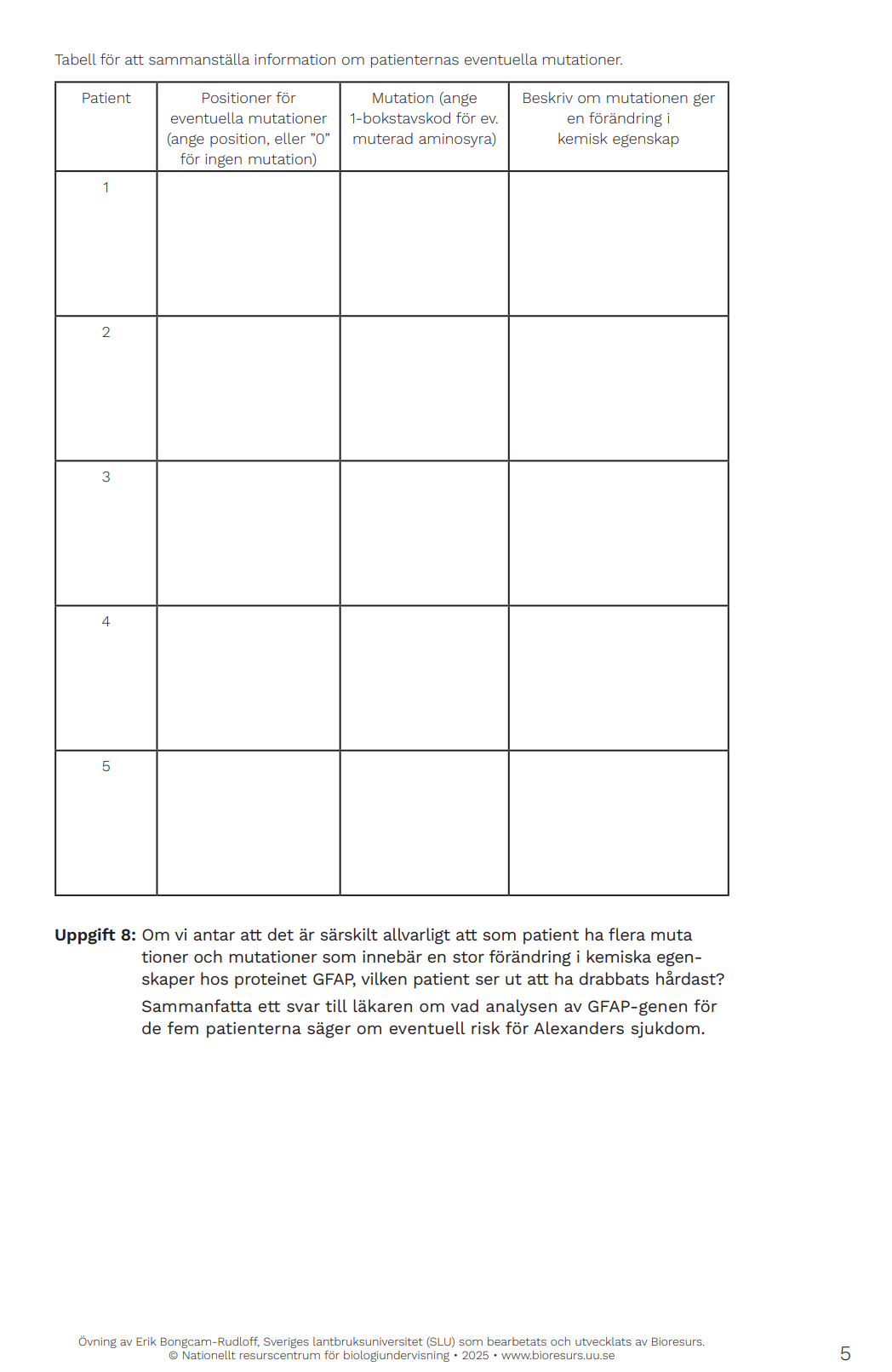 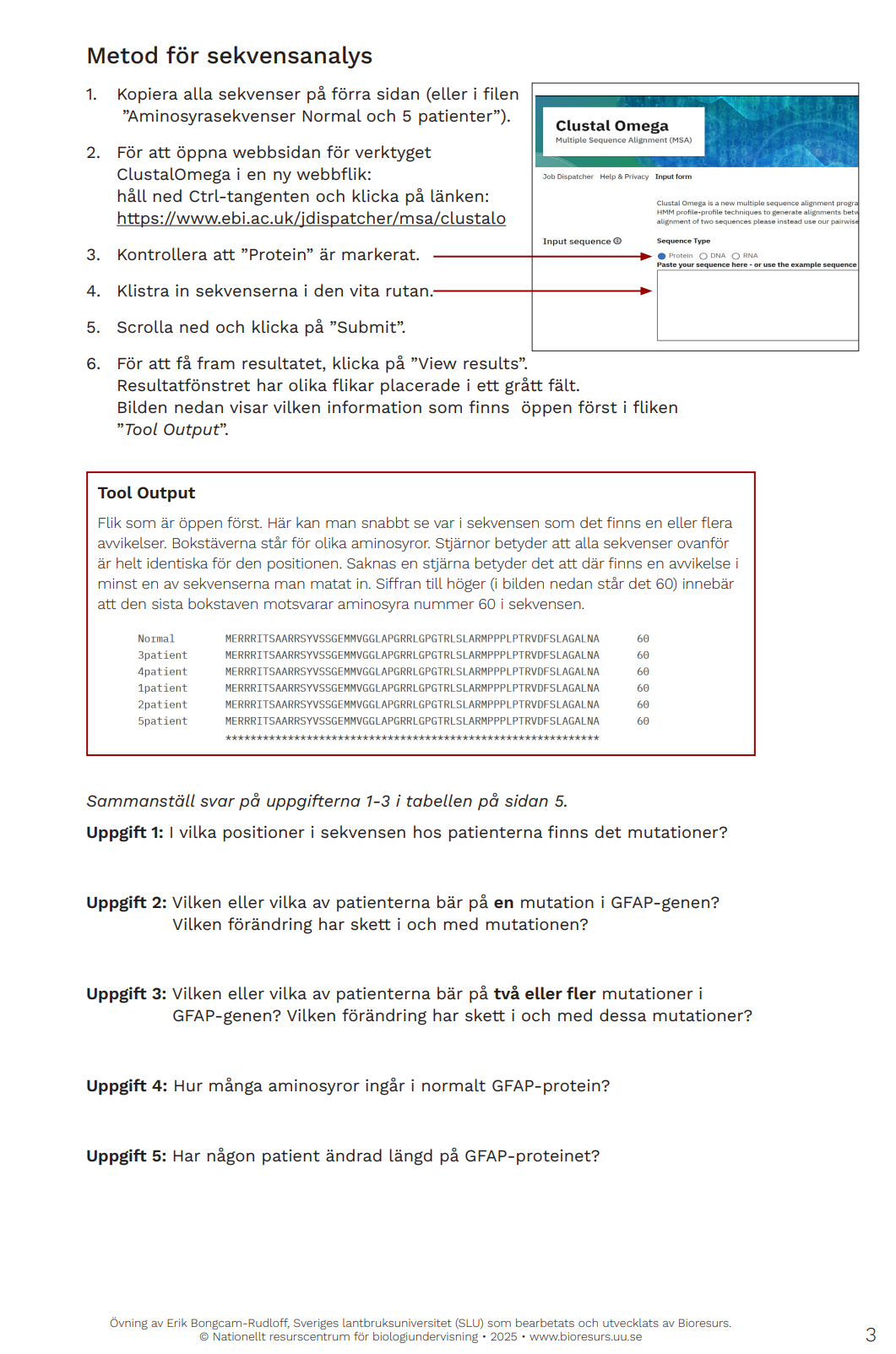 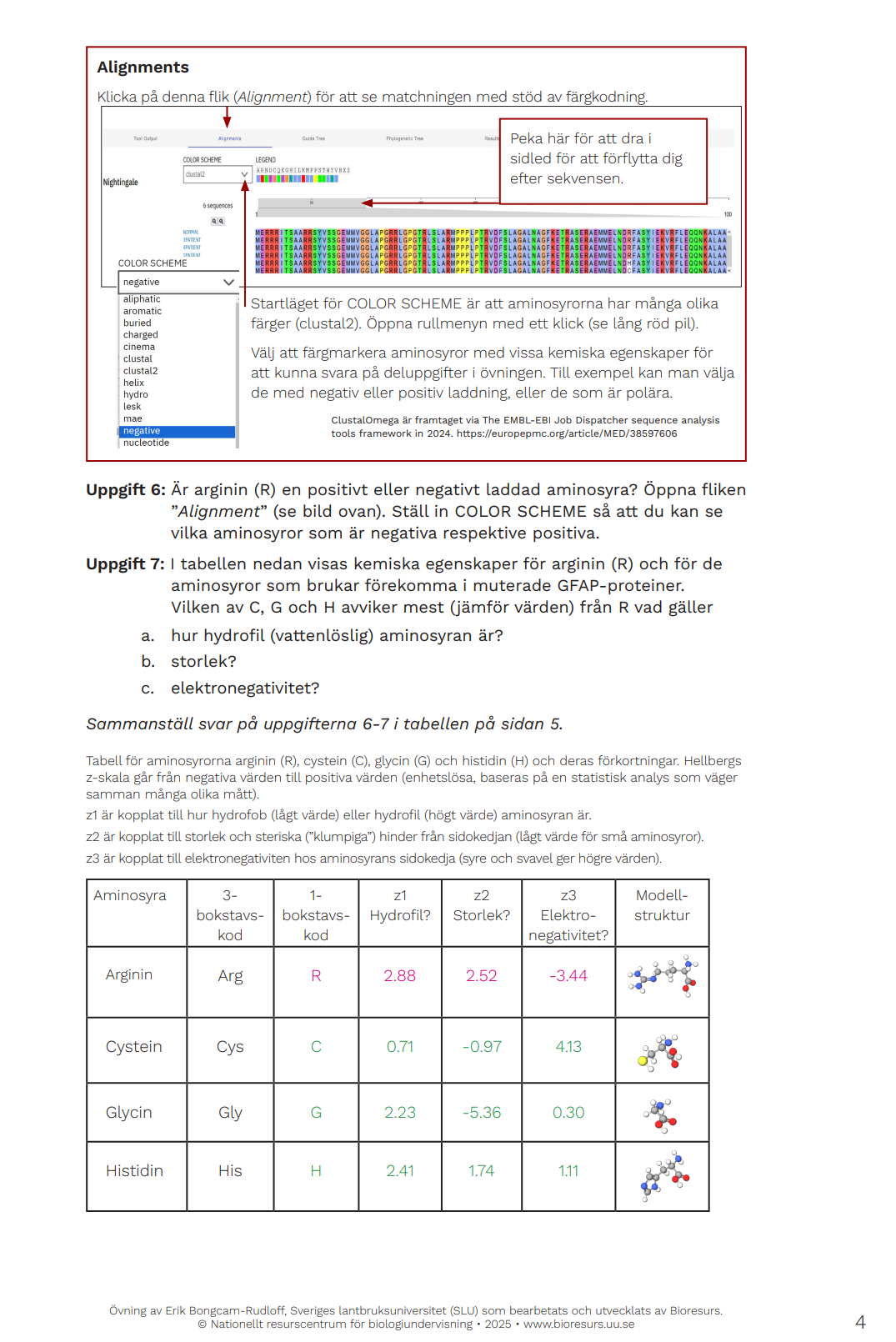 Formulera ett svar till läkaren
Nationellt resurscentrum för biologiundervisning (2025) www.bioresurs.uu.se
Kemiska egenskaper för aminosyror
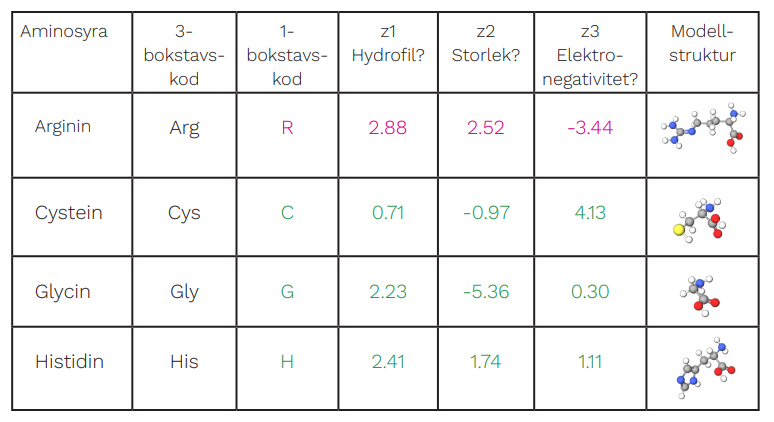 Nationellt resurscentrum för biologiundervisning (2025) www.bioresurs.uu.se
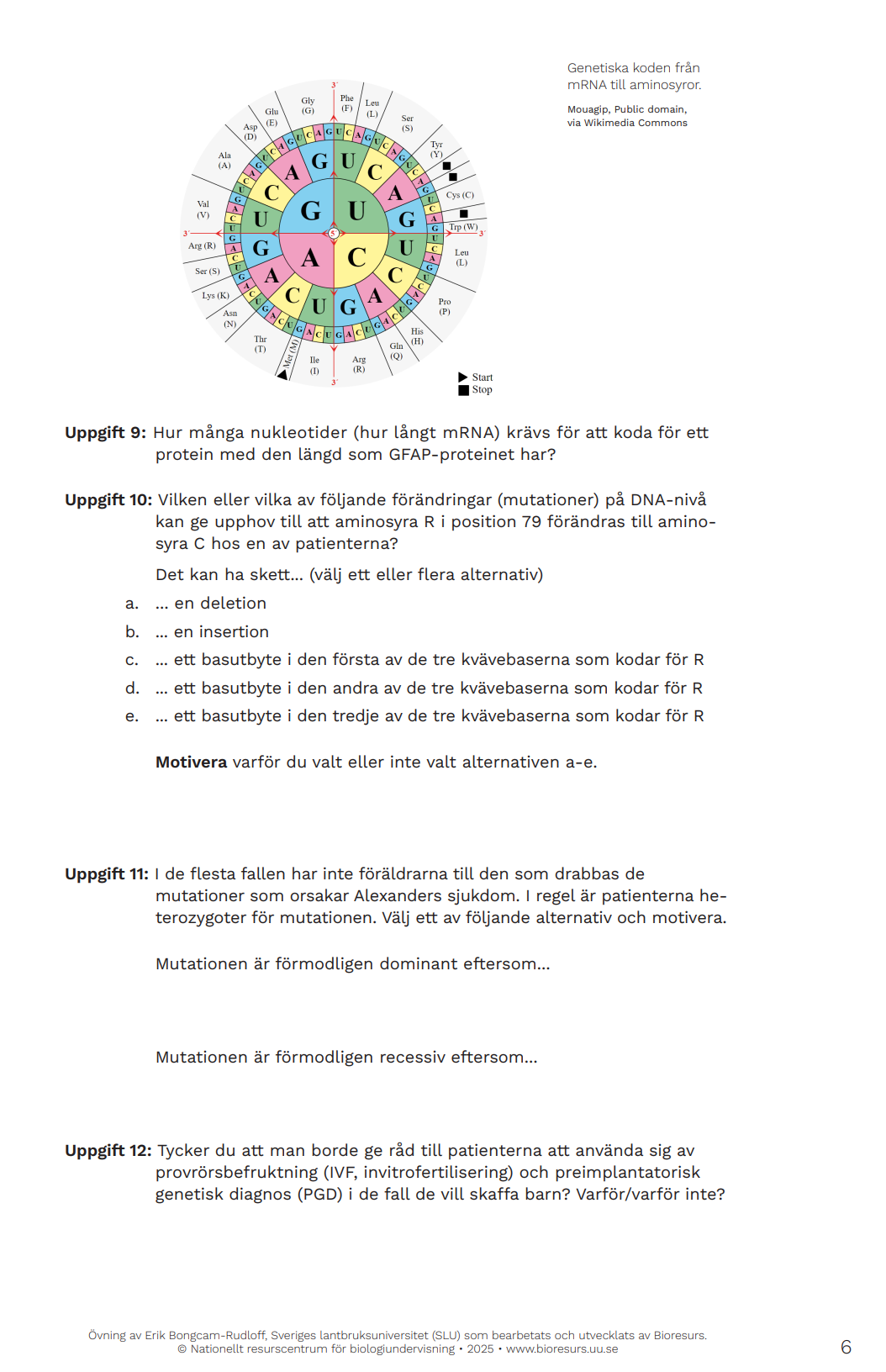 Uppgift 9-12
Fördjupad analys
DNA-nivån
Mutationer
Ärftlighet
Etiska dilemman
Nationellt resurscentrum för biologiundervisning (2025) www.bioresurs.uu.se